Outsiders Presentation:
Ponyboy Character Analysis. 
Mostly by Trevor Carlson
A nice chunk of it by Ashton Parker Johnson
Very little by Christopher Alreid
Portrait of Ponyboy Curtis
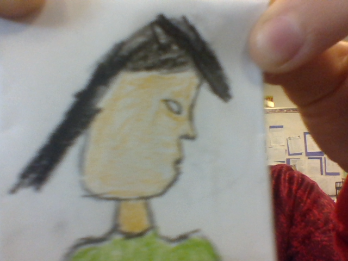 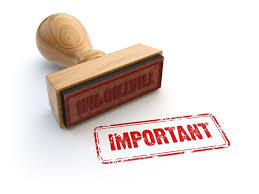 Important Information on Ponyboy!
̴   Ponyboy Curtis is a member of the Greasers, a gang that is made up of middle class members, which is not a hood but is more like a brotherhood.
̴   He is the younger brother of Sodapop, and Darry Curtis.
̴   Ponyboy is the only person out of the seven greasers that we’re introduced to in the beginning that likes movies, and books.
̴   He is often treated like a 6-year old by his eldest brother Darry Curtis.
̴   Ponyboy is the age of 14 at the start.
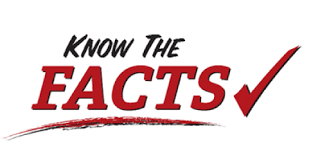 Physical Traits
̴   Ponyboy has green eyes with a dash of gray.
̴   He has light brown almost red hair, and has a scar on the side of his head from getting cut by a Soc.
 ̴  He is good of build and is 14 years of age.
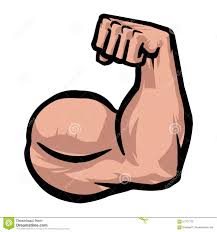 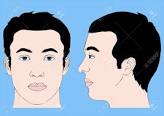 Character Traits
̴   Ponyboy likes to watch movies, and read books.
̴   He is very intelligent, but he often doesn’t use his head outside of school.
̴   Ponyboy has feelings of not quite belonging in places such as school.
̴   He is not that interested in girls at the beginning.
  POny PO
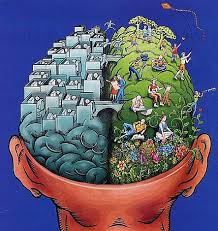 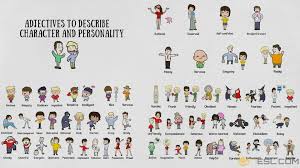